Central Statistics Office
Housing Statistics Seminar
18 October 2016
New Residential Property Price Index (RPPI)

Gregg Patrick
Central Statistics Office, Ireland                                                                                                                                                                        1
Overview
RPPI Methodology
Why compile the RPPI? 
Quality adjustment
Original versus New RPPI

Statistical Outputs
New Price indices
Additional indicators
Accessing the statistics
Future developments
Central Statistics Office, Ireland                                                                                                                                                                        2
Why compile the RPPI?
National Needs
Macroeconomic monitoring 
Informing policy
Asset valuation
Informing purchasing decisions

EU requirements
Harmonised Index of Consumer Prices (HICP)
Commission Regulation (EU) No 93/2013
Macroeconomic Imbalance Procedure (MIP)
Central Statistics Office, Ireland                                                                                                                                                                        3
Quality Adjustment (1)
Why quality adjust?
Central Statistics Office, Ireland                                                                                                                                                                        4
Quality Adjustment (2)
How to quality adjust?
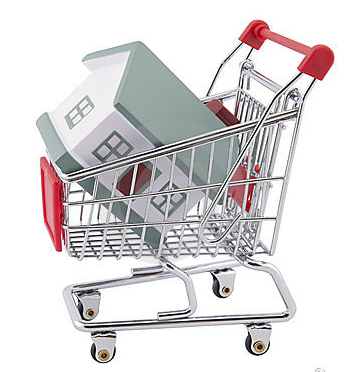 Central Statistics Office, Ireland                                                                                                                                                                        5
Quality Adjustment (3)
The Hedonic Method – Deconstruct Price
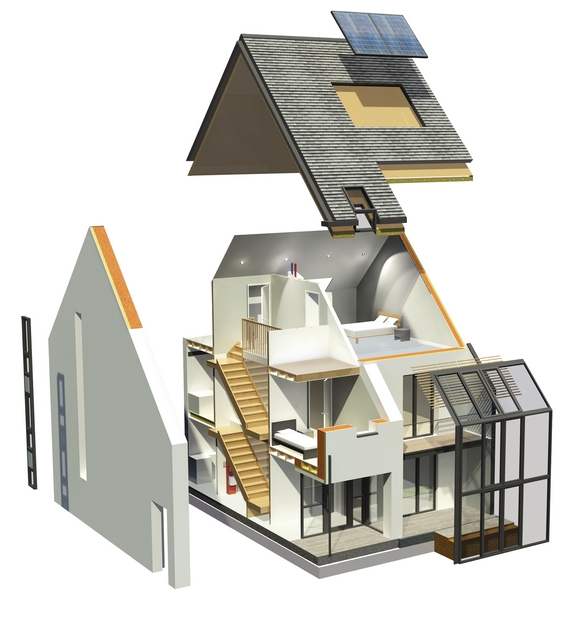 3 Principal Characteristics:

Location
Building (Size)
Land (Area)
Central Statistics Office, Ireland                                                                                                                                                                        6
Quality Adjustment (4)
Cenral Statistics Office, Ireland                                                                                                                                                                        7
Original RPPI
Based on mortgage transaction data:
Price
Buyer Type (first-time buyer, former owner-occupier, etc.)
New/Existing
Building floor area (m2)
No. of bedrooms
Dwelling type (detached, semi-detached, etc.)
County/Dublin postcode

Weaknesses
Excludes cash buyers
Limited location information
Central Statistics Office, Ireland                                                                                                                                                                        8
New RPPI (1)
Data Sources
Central Statistics Office, Ireland                                                                                                                                                                        9
New RPPI (2)
Address String Matching
Central Statistics Office, Ireland                                                                                                                                                                        10
New RPPI (3)
Variable Selection:
Central Statistics Office, Ireland                                                                                                                                                                        11
New RPPI (4)
New versus Original RPPI
Central Statistics Office, Ireland                                                                                                                                                                        12
Statistical Outputs (1)
New Price Indices:

Dublin City Houses
Dún Laoghaire-Rathdown Houses
Fingal Houses
South Dublin Houses

Border Houses
Midland Houses
West Houses
Mid-East Houses
Mid-West Houses
South-East Houses
South-West Houses

National (excluding Dublin) Apartments
Central Statistics Office, Ireland                                                                                                                                                                        13
Statistical Outputs (2)
Central Statistics Office, Ireland                                                                                                                                                                        14
Statistical Outputs (3)
New Additional Indicators:

Volume of Transactions
Value of Transactions 
Average Price of Transactions

Available by:
Buyer Type
New/Existing 
Houses/Apartments
Region/County/Eircode Routing Key
Central Statistics Office, Ireland                                                                                                                                                                        15
Statistical Outputs (4)
Central Statistics Office, Ireland                                                                                                                                                                        16
Statistical Outputs (5)
Accessing RPPI Results:

www.cso.ie
Central Statistics Office, Ireland                                                                                                                                                                        17
Future Developments
Expanded Range of Additional Indicators
New & Existing House Price Indices?
Further Analysis of Mortgage/Cash-Buyer Differences
Land variable for price model?
Specialised Technical Group?
Central Statistics Office, Ireland                                                                                                                                                                        18